MINTCHALLENGE PLUS  Mit interdisziplinärer MINT-Bildung neue Zielgruppen erreichen
4-Jähriges Bachelor-Programm
PhysikPlus
1
MINTCHALLENGE PLUSMit interdisziplinärer MINT-Bildung neue Zielgruppen erreichen
2
Was bedeutet Interdisziplinarität?
3
Für ein tragfähiges Marketing-Konzept einesinterdisziplinären MINT-Programms ist es wichtig, die Perspektiven, Erwartungen und Erfahrungender verschiedenen Stakeholder zusammenzubringen!
Studien-interessierte
Forschung
Stakeholder
Universität / Fakultät Physik
Wirtschaft und Industrie
4
Unsere Zielgruppe - Perspektive von Schüler*innen nach dem Abitur
Wunsch nach Interdisziplinarität
Wunsch nach Interdisziplinarität
Interesse an anderen Fachgebieten
Interesse am Fach Physik
Entscheidung 
für oder gegen 
ein Physik-Studium
„Reines“ Physik-Studium erscheint unflexibel
Wunsch nach Interdisziplinarität
Wunsch nach Interdisziplinarität
Interesse an Mathematik
Hohes Interesse an Informatik  
Weniger bekannt, dass dies Teil des Physikstudiums ist!
Sehr gutes Abiturergebnis ermöglicht Studium von NC Fächern
Wunsch nach Interdisziplinarität
Berufsaussichten
Erfordernis von Interdisziplinarität
Die Entscheidung gegen ein Physikstudium sehen wir in dem Wunsch von insbesondere weiblichen Studierenden nach einer Interdisziplinarität, die über den MINT-Bereich hinausgeht, begründet. 

Mit PhysikPlus folgen wir dem Wunsch nach einer vielfältig kombinierbaren Ausbildung und der Integration von wirtschafts- und gesellschaftsrelevanten praxisnahen Themen.
5
Perspektive Universität / Fakultät, Forschung, Wirtschaft und Industrie
Die Erfahrung zeigt, dass das aktuelle Physik-Curriculum die perfekte Ausbildung für einen Einstieg sowohl in die Wissenschaft als auch in die Wirtschaft / Industrie ist!
Die MINT-Fächer können entscheidend zur Bewältigung aktueller gesellschaftlicher Herausforderungen beitragen.
Gruppe hochmotivierter und leistungsstarker Studierender muss der Fakultät für Physik erhalten bleiben!
Arbeitsmarkt für Physiker*innen
Quasi Vollbeschäftigung
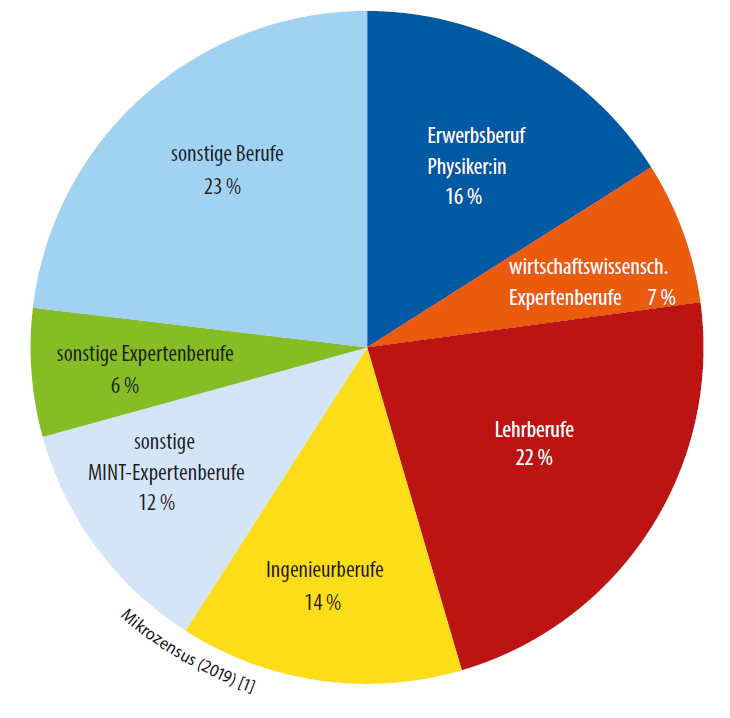 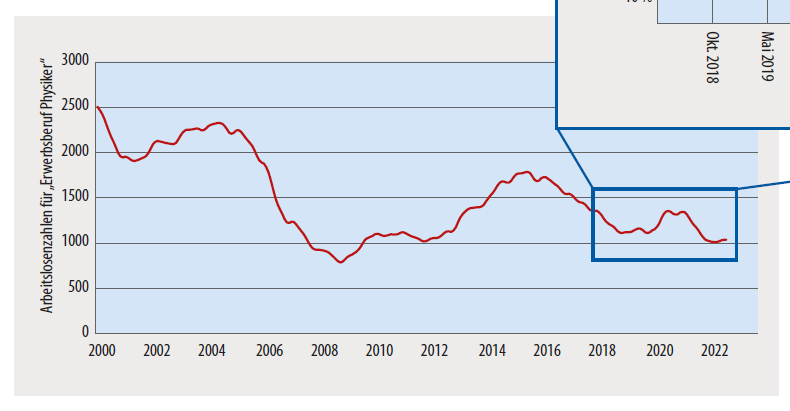 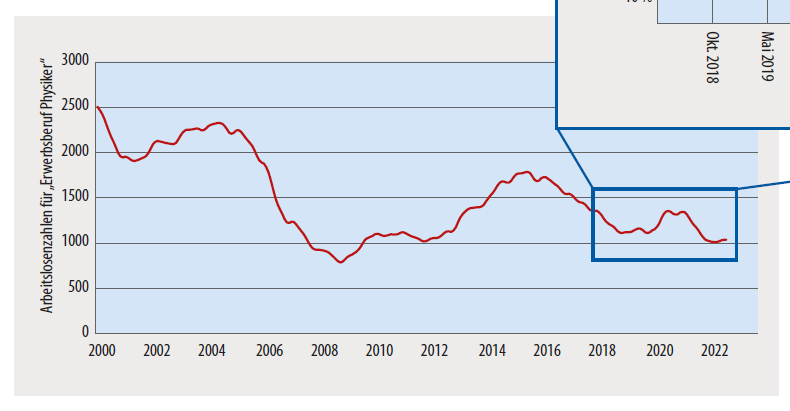 Die von Forschung, Industrie und Wirtschaft geschätzte exzellente Ausbildung in der Physik wird im vollen Umfang beibehalten, d.h. der neue Studiengang enthält das Curriculum des existierenden 3-jährigen B.Sc. Physik.
Mit PhysikPlus folgen wir dem Wunsch nach einer vielfältig kombinierbaren Ausbildung unter Beibehaltung des aktuellen Bildungsniveaus.
Physik Journal 21 (2022) Nr. 12
6
Bestehende Maßnahmen zur Gewinnung neuer Zielgruppen
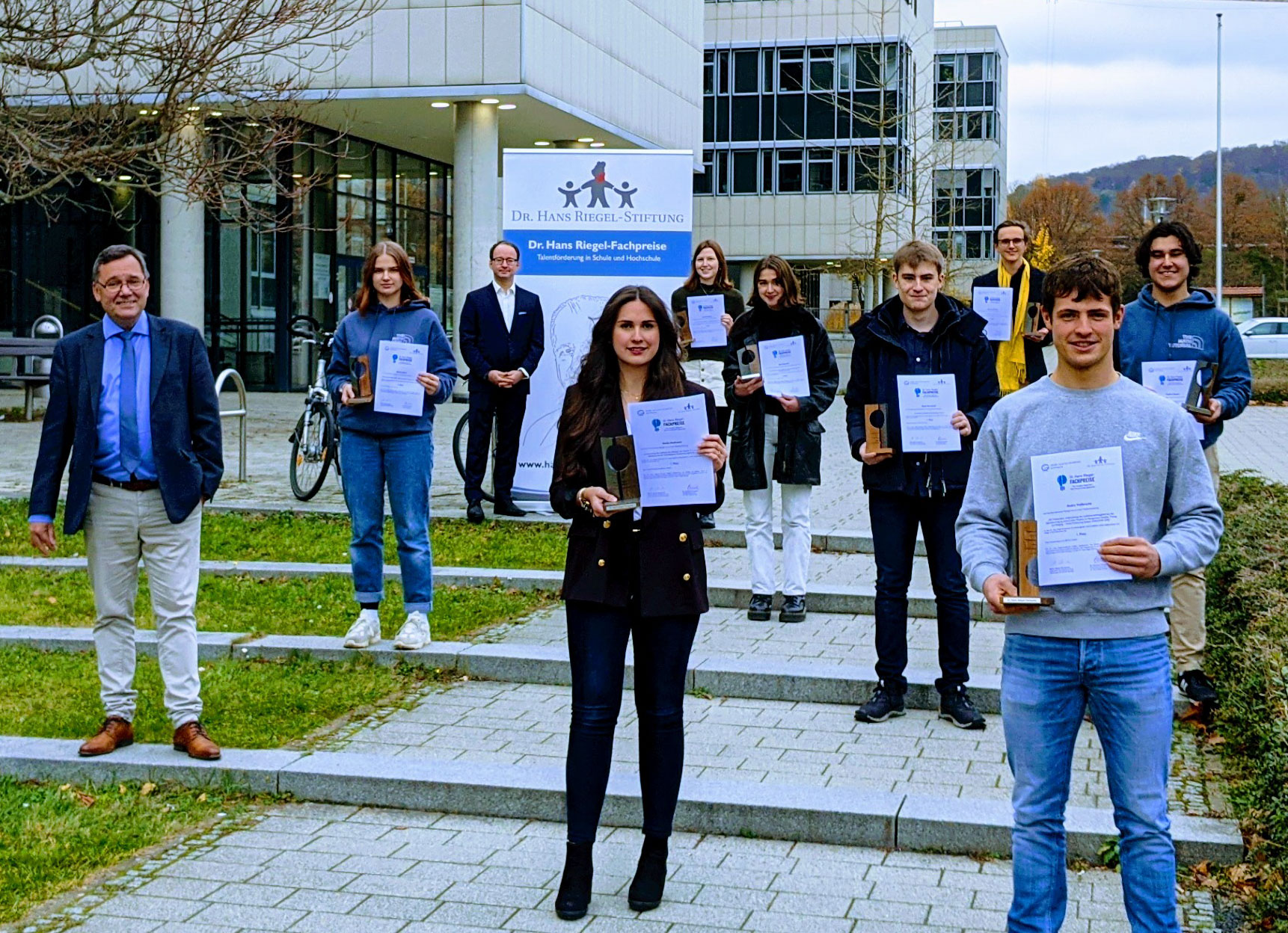 An der Fakultät für Physik in Göttingen werden die Dr. Hans Riegel-Fachpreise für besonders gute vorwissenschaftliche Arbeiten von Schülerinnen und Schülern verliehen. Neben jährlich rund 7.500 Euro Preisgeldern ermöglichen diese den Zugang zu nachhaltigen Förderangeboten in Form von kostenlosen Seminaren und Konferenzen.
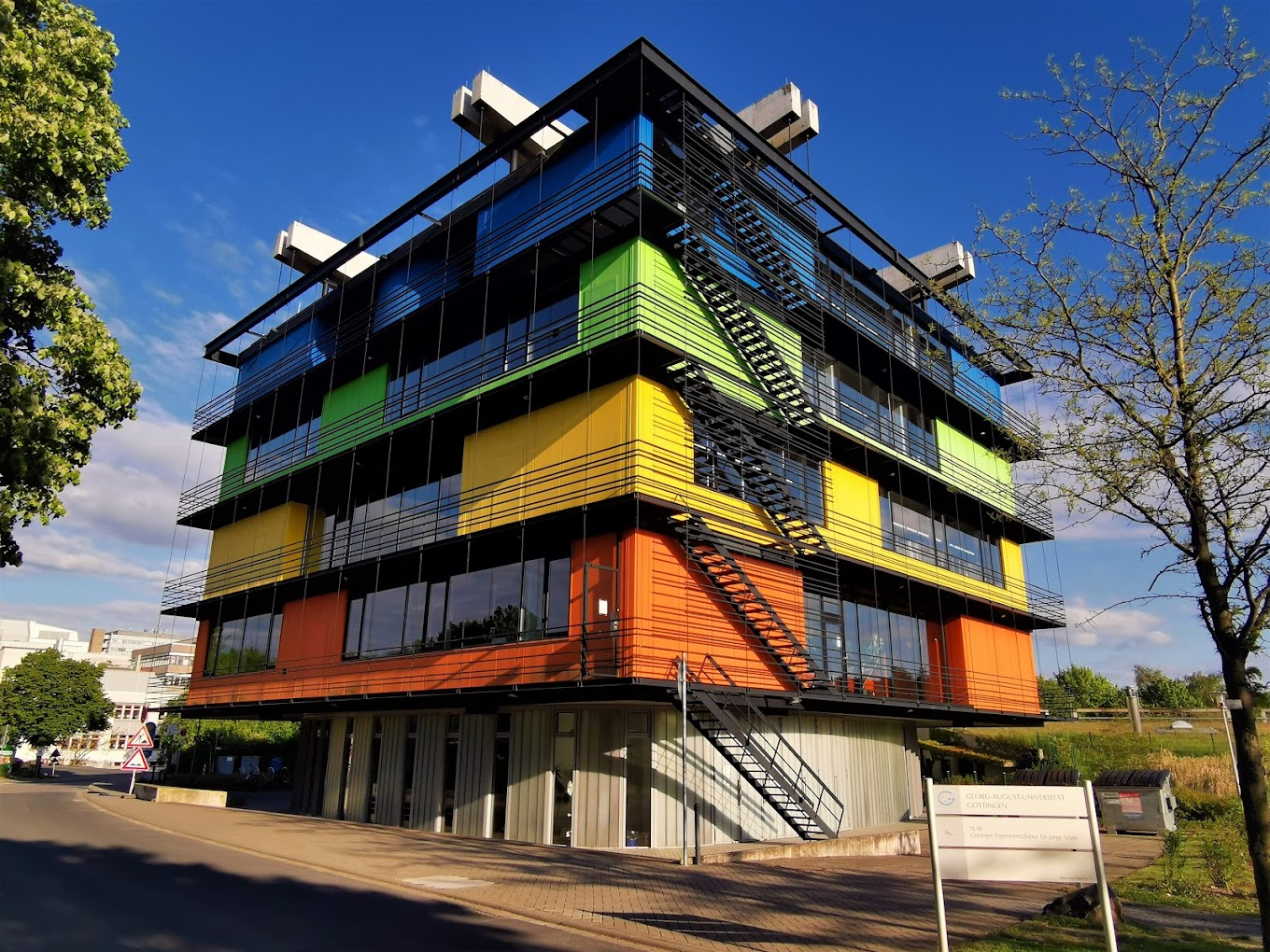 Das XLAB Göttinger Experimentallabor für junge Leute ist eines der größten deutschen Schüler*innenlabore. Es befindet sich in einem eigenen Gebäude auf dem Nordcampus der Universität Göttingen. Seit dem 1. Januar 2018 ist das XLAB eine zentrale Einrichtung der Universität Göttingen.
Zielgruppe: Exzellente Studieninteressierte
7
Konzept eines neuen, modernen, zeitgemäßen Studiengangs
Einführung eines 8 semestrigen Bachelorstudiengangs parallel zum 6 semestrigen Bachelorstudiengang
Mit der Option auf einen 4 semestrigen Masterstudiengang
Die zusätzlichen 60 ECTS können individuell genutzt / ausgestaltet werden
Dies erlaubt einen Fokus in Fächern wie Informatik (Computational Science), Chemie, Biologie, Philosophie, Wirtschaftswissenschaften, etc. zu setzen
PhysikPlus: 
neue Zielgruppen für MINT gewinnen 
zukünftigen Herausforderungen in Forschung, Wirtschaft und Gesellschaft erfolgreich begegnen
8
Projektstatus / Zeitlinie
Bei Bewilligung:  Start Wintersemester 2025/2026
9